The Calculus of Computation
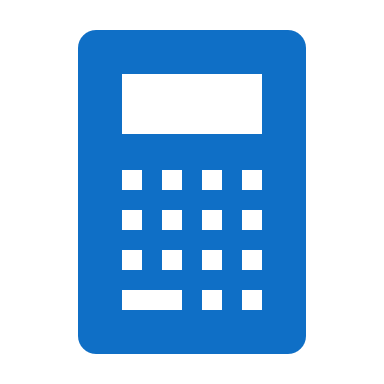 BEN ELI
Gal Giladi
Introduction
“The Calculus of Computation” 
 by Araon R.Bradley and Zohar Manna, 2007
 From Stanford University, USA
 Sections:1.1—1.3, 2.1-2.3 , 3.1 –3.3
[Speaker Notes: זה הספר שממנו עשינו את המצגת, שכתבו את הספר הם כתבו אותו עבור סטודנטים כך שהוא מאוד מובן וזה רק חלק קטן ממנו.]
Introduction
What Will we talk about today? 
Propositional Logic – Syntax, Semantics, Satisfiability and Validity. 
First Order Logic – Syntax , Semantics , Satisfiability and Validity. 
First Order Theories – Theories, Theory of Equality, Theories of Natural Numbers and Integers.
[Speaker Notes: אז על מה נדבר היום? נדבר על PL תחשיב פסוקים, על הסינטקס והסמנטיקה שלה ועל סיפוק וואלידיות בה.
נדבר גם על לוגיקה מסדר ראשון ועל תאוריות מסדר ראשון.]
Propositional Logic (PL)
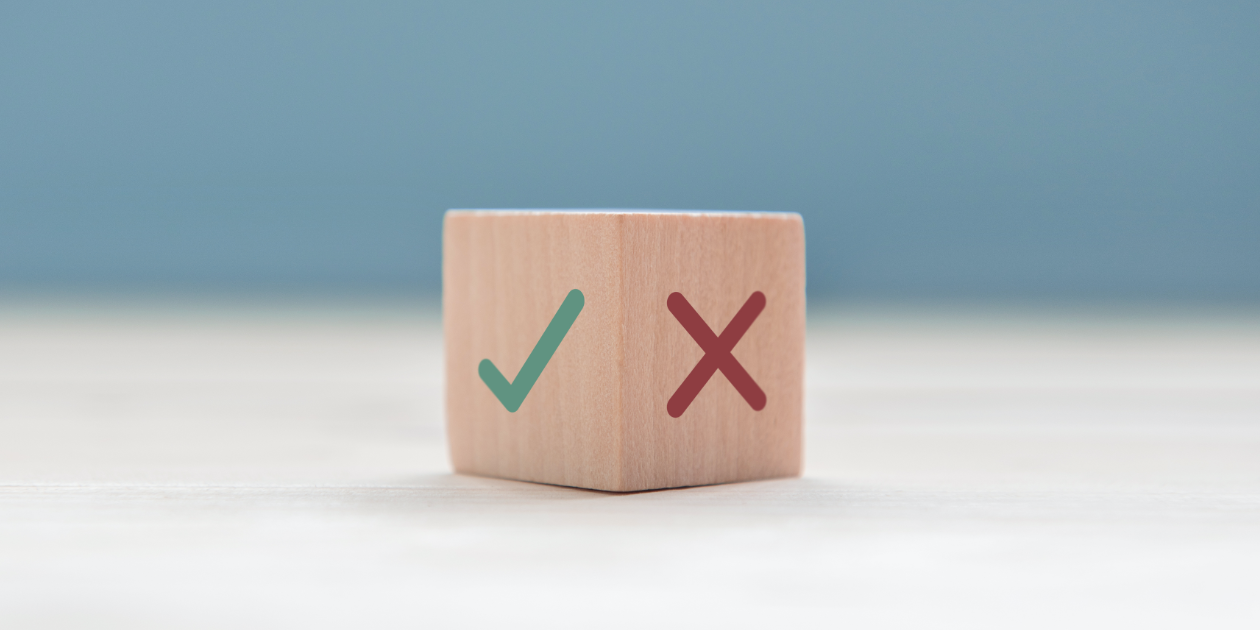 PL- Syntax
We will introduce the Syntax of PL (Propositional Logic):
Truth symbol :⊤ (“true”) , ⊥ (“false”)
Boolean variable: denoted  by P, Q, R, P1, P2, . . ..
Logical connective: ￢, ∧, ∨, → , ↔
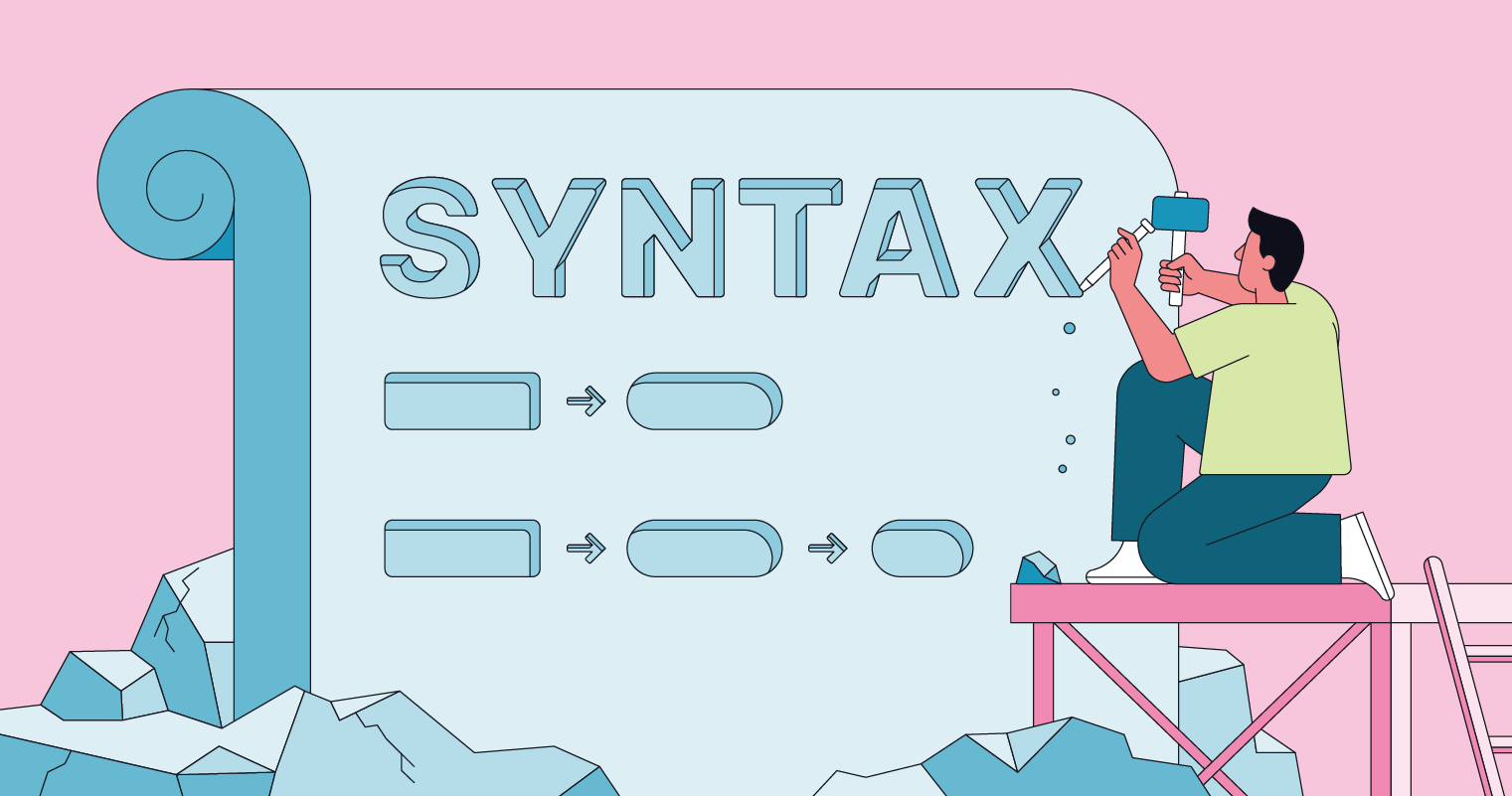 [Speaker Notes: הדרך להסביר מהי לוגיקה היא על ידי הצגת הסינטקס והסמנטיקה שלה
סינטקס הוא סט של חוקים/ עקרונות שנותנים למשהו משמעות ומבניות
סימן אמת – כלומר true/false
משתנה בוליאני – מסומן על ידי אות לדוגמה P
תזכורת קלה מבדידה – אלה הקשרים הלוגים – או/וגם/גרירה חד כיוונית דו כיוונית והנה הטבלאות אמת שלהם]
Logical Connectives
[Speaker Notes: כאן יש תזכורת של טבלאות אמת לקשרים הלוגים מהשקופית הקודמת]
Logical Connectives
[Speaker Notes: כאן יש תזכורת של טבלאות אמת לקשרים הלוגים מהשקופית הקודמת]
Atom , Literal and Formula
Atom: truth symbol (⊤, ⊥) or Boolean variable (P)
Literal: is an atom α or its negation ¬α
Formula: is a literal or the application of a logical connective to a formula or formulae. 
For example : P, ￢P, P ∧ Q , P ∧ (Q → R)
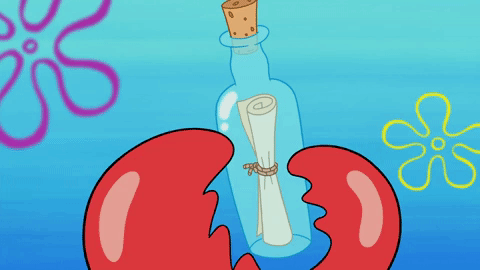 [Speaker Notes: אטום זה סימן אמת או משתנה בוליאני
ליטרל זה אטום או שלילת אטום
נוסחה היא ליטרל או הפעלת קשר לוגי על נוסחה/נוסחאות]
Subformula
Subformula: Formula G is a subformula of formula F if it occurs within G.
the only subformula of P is P;
the subformulae of ￢F are ￢F and the subformulae of F;
and the subformulae of F1∧F2, F1∨F2, F1 → F2, F1 ↔ F2 are the formula itself and the subformulae of F1 and F2.
For Example :The subformulae of P ∧ Q are P ∧ Q , Q , P
[Speaker Notes: תת נוסחה היא נוסחה שמופיעה סינטטית בנוסחה אחרת, ישנם 3 כללים (אחד למשתנה כללי, אחד לקשר אונרי NOT ואחד לקשרים בינאריים)
תת נוסחה מחמירה/מקפידה]
Strict Subformula
The strict subformulae of a formula are all its subformulae except itself.
For example: the strict subformulae of P ∧ Q are just P and Q .
[Speaker Notes: תת נוסחה היא נוסחה שמופיעה סינטטית בנוסחה אחרת, ישנם 3 כללים (אחד למשתנה כללי, אחד לקשר אונרי NOT ואחד לקשרים בינאריים)
תת נוסחה מחמירה/מקפידה]
Atoms & Literals Example
F : (P ∧ Q) → (P ∨ ¬Q) 

What are the atoms and literals?
Atoms & Literals Example
F : (P ∧ Q) → (P ∨ ¬Q) 

What are the atoms and literals?

P, Q are atoms and literals. ¬Q is a literal but not an atom!
Subformula Example
F : (P ∧ Q) → (P ∨ ¬Q) 

What is the subformula of F?
[Speaker Notes: לשאול גם מה הstrict]
Subformula Example
F : (P ∧ Q) → (P ∨ ¬Q) 

What is the subformula of F?

Answer: F , P ∨ ¬Q , ¬Q , P ∧ Q , P , Q .
[Speaker Notes: לשאול גם מה הstrict]
Parentheses precedence
We define the relative precedence of the logical connectives from highest to lowest as follows: ¬, ∧, ∨, →, ↔. 
For example :P1 ∧ ¬P2 ∧ ⊤ ∨ ¬P1 ∧ P2 stands for
P1 ∧ (¬P2) ∧ ⊤ ∨ (¬P1) ∧ P2  -> (P1 ∧ ((¬P2) ∧ ⊤)) ∨ ((¬P1) ∧ P2)
Additionally, let → and ↔ associate to the right, so that P → Q →R is the same formula as P → (Q → R).
Example
F: P ∨ Q ∧ R → ¬ P ∧ Q
How would we define the parentheses F?
[Speaker Notes: איך נגדיר את הסוגריים על הביטוי הבא?]
Example
F: P ∨ Q ∧ R → ¬ P ∧ Q
How would we define the parentheses F?
Answer: 
(P ∨ (Q ∧ R)) → ((¬ P) ∧ Q)
*the order is red , green , blue
PL - Semantics
An interpretation I assigns to every Boolean variable exactly one truth value. For example - I:{P → true, Q → false, . . .}.
Now given a PL formula F and an interpretation I we can compute the truth value of F.
F: P ∧ Q → P ∨ ￢Q
I: {P → true, Q → false}
[Speaker Notes: אינטרפטציה I זאת השמה לכל משתנה בוליאני לtrue/false
עכשיו בהינתן נוסחה והשמה למשתנים עבור אותה נוסחה לחשב את ערך האמת של שלה.
להלן דוגמה עם טבלת אמת.]
Inductive definition
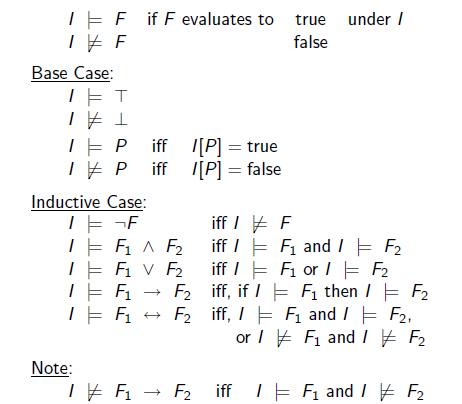 [Speaker Notes: הגדרה אינדוקטיבית 
כלומר F הוא אמת תחת I אם ורק אם F נובע מI אחרת F לא נובע מI]
Example
Consider the formula F and interpretation I  :
                                                 F : P ∧ Q → P ∨ ￢Q
                                                 I : {P → true, Q → false}
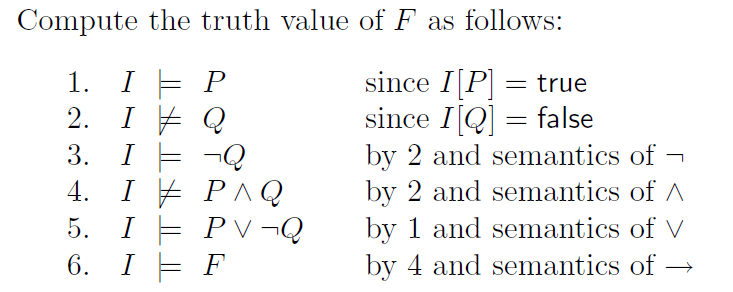 [Speaker Notes: בעזרתה אפשר לקבוע אם F נובעת מI]
PL- Satisfiability and Validity
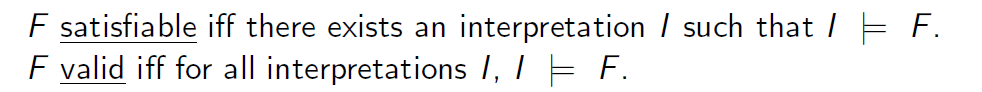 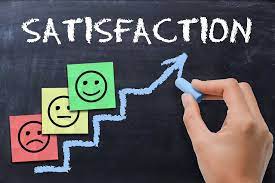 F is valid iff ¬F is unsatisfiable
[Speaker Notes: F ואלידית(תקפה) אם ורק אם NOT F היא לא ניתנת לסיפוק
ולמה זה? כי אם not f  לא ניתנת לסיפוק זה אומר שאין השמה למשתנים כך ש not f  מקבלת ערך true כלומר ש f  יקבל false.
fa]
Validity Check
Consider the formula 
 F : P ∧ Q → P ∨ ¬Q 
Is it valid?
[Speaker Notes: איך ניתן לדעת אם נוסחה היא ואלידית?]
Validity Check - Truth Table
Consider the formula 
 F : P ∧ Q → P ∨ ¬Q 





Thus F is valid!
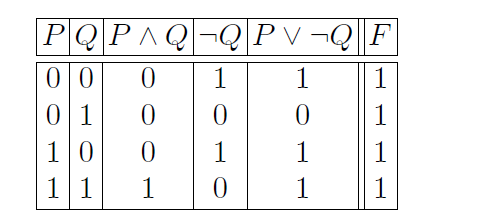 [Speaker Notes: טבלת אמת]
Another Example
[Speaker Notes: דוגמה נוספת שהיא לא ואלידית אבל כן ניתנת לסיפוק!]
Another Example
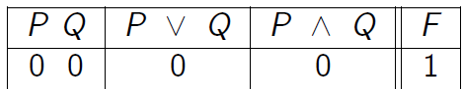 [Speaker Notes: דוגמה נוספת שהיא לא ואלידית אבל כן ניתנת לסיפוק!]
Another Example
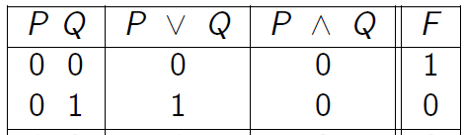 [Speaker Notes: דוגמה נוספת שהיא לא ואלידית אבל כן ניתנת לסיפוק!]
Another Example
[Speaker Notes: דוגמה נוספת שהיא לא ואלידית אבל כן ניתנת לסיפוק!]
Validity Check - Semantic Arguments
A proof begins by assuming that the given formula F is invalid. 
We will use the following proof rules in order to decide whether a formula F is valid or not.
We can end the proof as soon as we have a contradiction
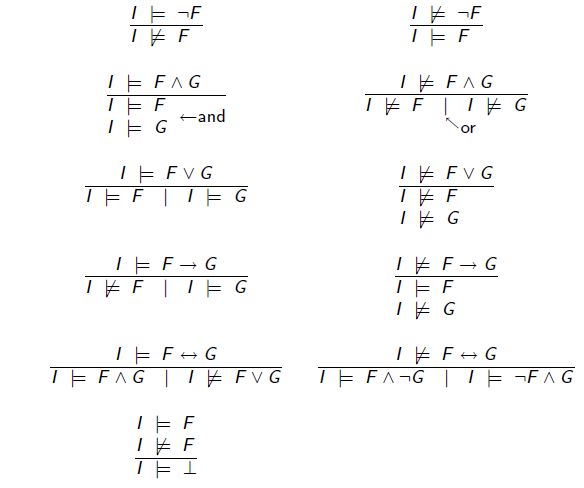 [Speaker Notes: הוכחה מתחילה בכך שמניחים בשלילה שהנוסחה לא ואלידית כלומר שקיימת השמה שפוסלת אותה (מביאה לה את הערך false  )
והמטרה לקבל סתירה להנחה.]
Example
Consider the formula 
 F : P ∧ Q → P ∨ ¬Q
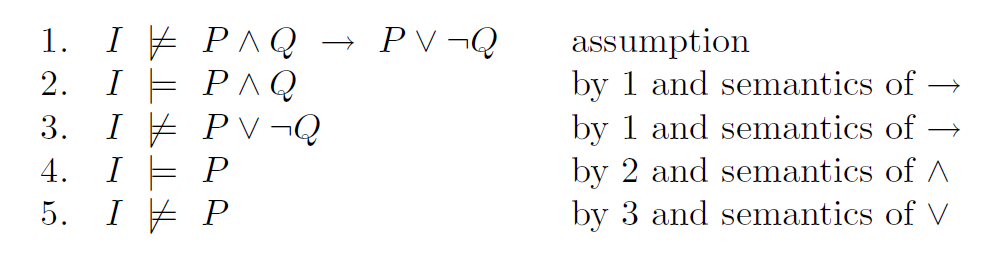 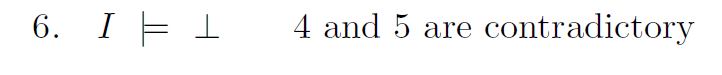 [Speaker Notes: לדוגמה הנוסחה ממוקדם שהראנו שהיא ואלידית , אנחנו מניחים שהיא לא ואלידית לכן אם היא לא ואלידית אז זה אומר שצד שמאל היה true  וצד ימין false  ולפי סמנטיקה של וגם ואו מקבלים סתירה וסיימנו.]
Exercise
Consider the formula 
 F : P ∧ Q → P → Q
I          P ∧ Q → (P → Q)                 assumption
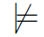 Exercise
Consider the formula 
 F : P ∧ Q → P → Q
I          P ∧ Q → (P → Q)                 assumption
I          P ∧ Q                                       by 1 and semantics of →
I         (P → Q)  				         by 1 and semantics of →
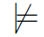 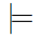 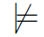 Exercise
Consider the formula 
 F : P ∧ Q → P → Q
I          P ∧ Q → (P → Q)                 assumption
I          P ∧ Q                                       by 1 and semantics of →
I         (P → Q)  				         by 1 and semantics of → 
I         P 							  by 2 and semantics of  ∧
I         Q							  by 2 and semantics of  ∧
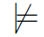 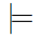 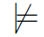 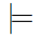 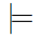 Exercise
Consider the formula 
 F : P ∧ Q → P → Q
I          P ∧ Q → (P → Q)                 assumption
I          P ∧ Q                                       by 1 and semantics of →
I         (P → Q)  				         by 1 and semantics of → 
I         P 							  by 2 and semantics of  ∧
I         Q							  by 2 and semantics of  ∧
I         Q							  by 3 and semantics of →
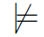 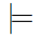 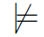 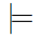 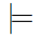 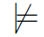 Exercise
F : P ∧ Q → P → Q
I          P ∧ Q → (P → Q)                 assumption
I          P ∧ Q                                       by 1 and semantics of →
I         (P → Q)  				         by 1 and semantics of → 
I         P 							  by 2 and semantics of  ∧
I         Q							  by 2 and semantics of  ∧
I         Q							  by 3 and semantics of →
                      5 and 6 are contradictory!
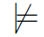 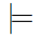 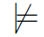 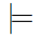 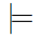 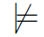 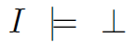 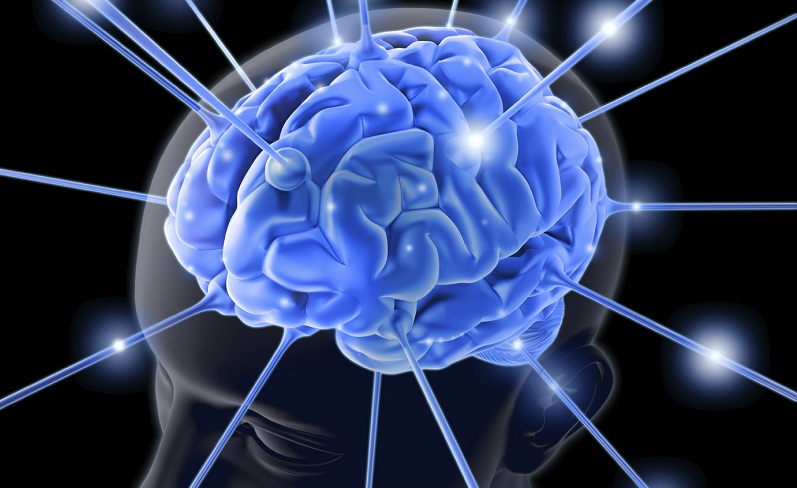 First Order Logic (FOL)
FOL )First Order Logic)
FOL extends PL with predicates, functions, and quantifiers.
All formulae of PL evaluate to true or false.
FOL is not so simple.	In FOL, terms evaluate to values other than truth values such as integers, people, or cards 	of a deck.
FOL Syntax
The most basic terms are variables x, y, z, x1, x2, . . . 
      and constants a, b, c, a1, a2, . . ..
More complicated terms are constructed using functions.An n-ary function f takes n terms as arguments.Notationally, we represent generic FOL functions by symbols f, g, h, f1, f2, . . ..
A constant can also be viewed as a 0-ary function.
Examples of terms (constants, variables, functions)
a, a constant (or 0-ary function);
x, a variable;
f(a), an unary function f applied to a constant;
g(x, b), a binary function g applied to a variable x and a constant b;
f(g(x, f(b))). Who tells me what it is?
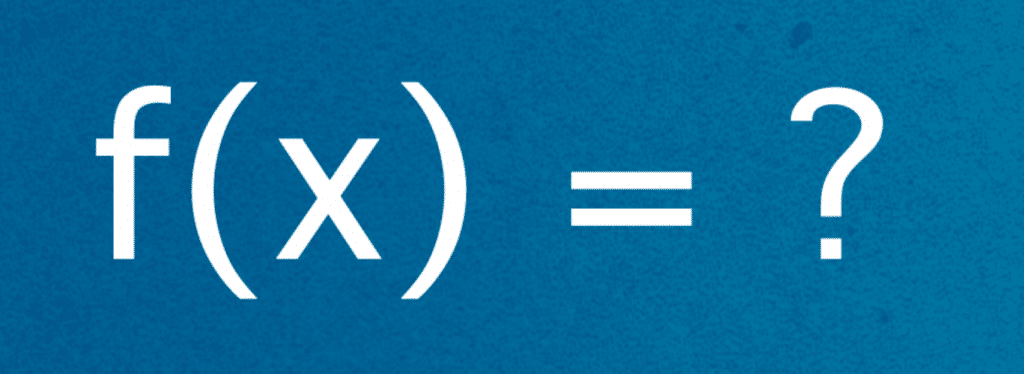 FOL Syntax
The propositional variables of PL are generalized to predicates, denoted
	p, q, r, p1, p2, . . .. 
An n-ary predicate takes n terms as arguments.
 A FOL propositional variable is a 0-ary predicate, which we write P, Q, R, P1, P2, . . ..
An atom is ⊤, ⊥, or an n-ary predicate applied to n terms.
 A literal is an atom or its negation.
Example of Literals
P, a propositional variable (or 0-ary predicate).
p(f(x), g(x, f(x))), a binary predicate applied to two terms.
￢p(f(x), g(x, f(x))).
The first two literals are also atoms!
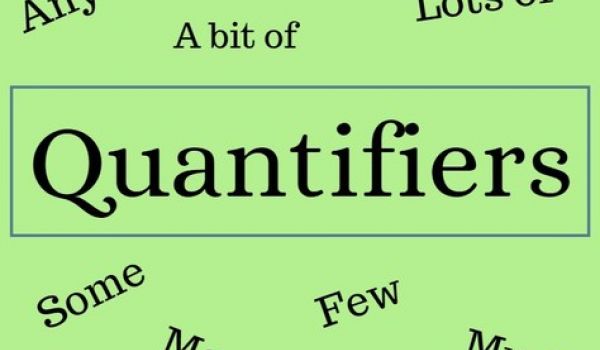 Quantifiers
A FOL formula is a literal, the application of a logical connective ￢, ∧, ∨, →, or ↔ to a formula or the application of a quantifier to a formula, is a formula.
 There are two FOL quantifiers:
	• the existential quantifier ∃x. F[x], read “there exists an x such that F[x]”;
	• and the universal quantifier ∀x. F[x], read “for all x, F[x]”.
In ∀x. F[x], x is the quantified variable, and F[x] is the scope of the quantifier ∀x.
The case is similar for ∃x. F[x].
Also, x in F[x] is bound (by the quantifier).
Example of scopes
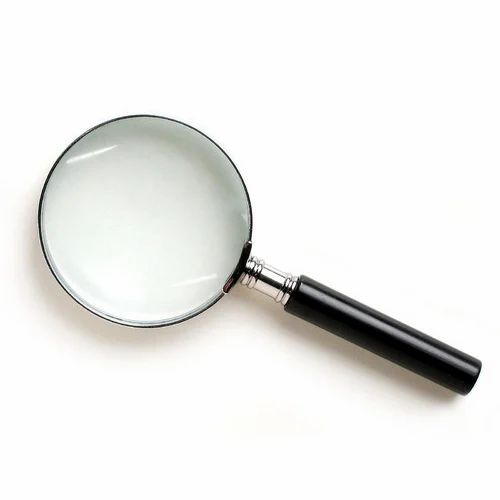 Free & Bound
A variable is free in formula F[x] if there is an occurrence of x that is not bound by any quantifier. Denote by free(F) the set of free variables of a formula F. 
A variable is bound in formula F[x] if there is an occurrence of x in the scope of a binding quantifier ∀x or ∃x. Denote by bound(F) the set of bound variables of a formula F.
 In general, it is possible that free(F) ∩ bound(F) != ∅, as a variable x can have both free and bound occurrences.
A formula F is closed if it does not contain any free variables (all variables are bounded).
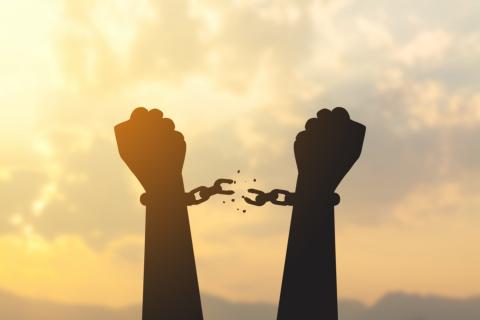 Free & Bound
In



And
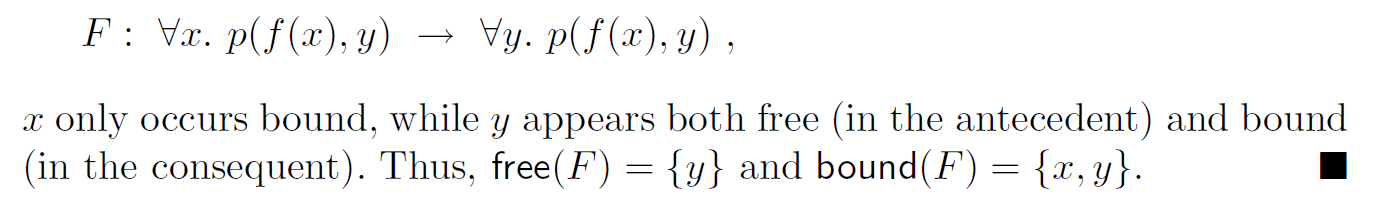 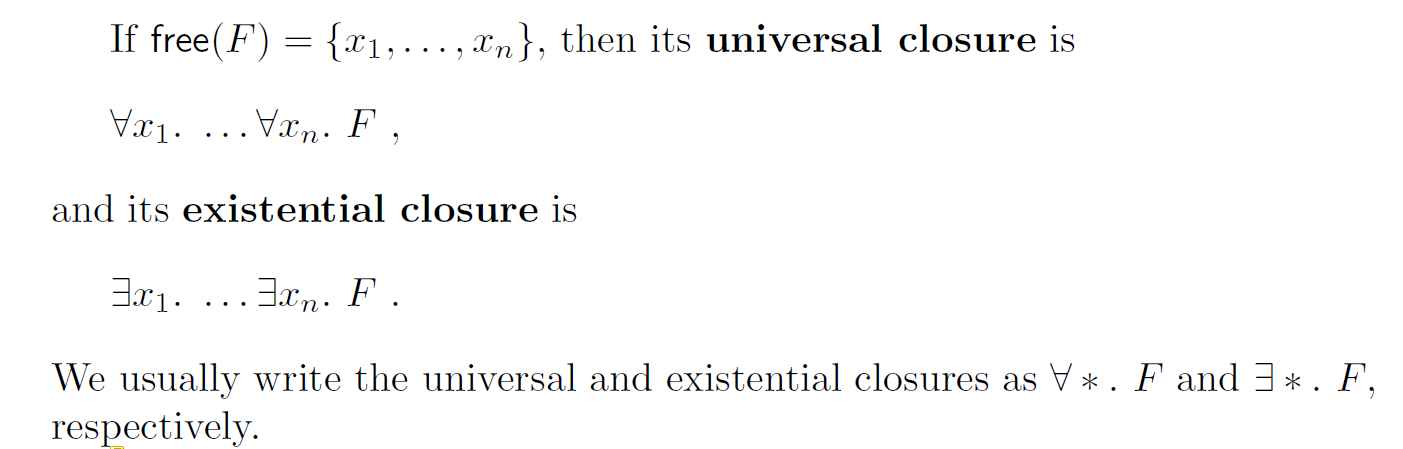 Subformulae
The subformulae of a FOL formula are defined according to an extension of the PL definition of subformula:
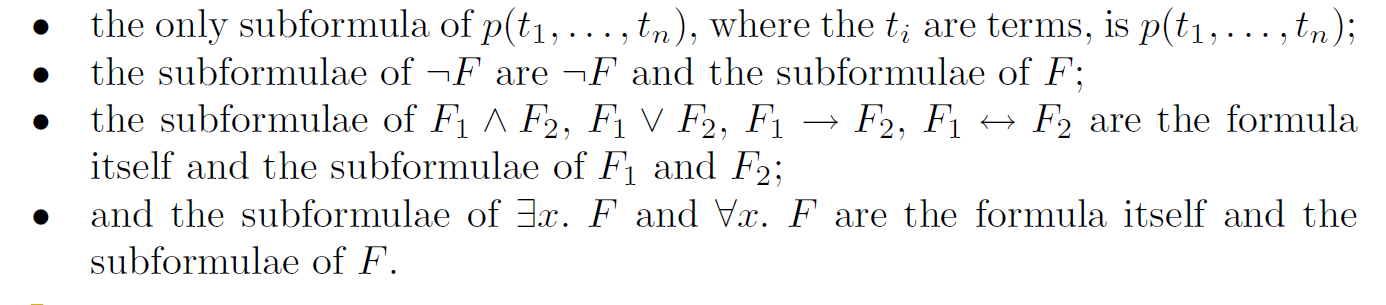 Strict Subformulae
The strict subformulae of a formula excludes the formula itself.
The subterms of a FOL term are defined as follows:
	• the only subterm of constant a or variable x is a or x itself, respectively;
	• and the subterms of f(t1, . . . , tn) are the term itself and the subterms of   t1, . . . , tn.
The strict subterms of a term excludes the term itself.
Examples of Subformulas
In formula:
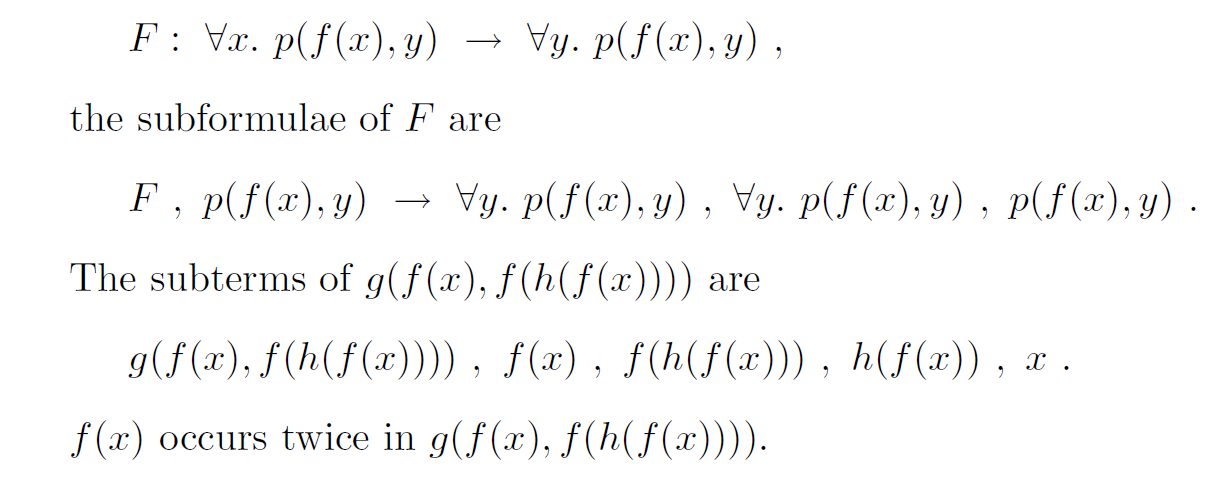 Examples
Before discussing the formal semantics for FOL, let’s have a translations of English sentences into FOL:
	1. Some dogs have more days than others.
Examples
Before discussing the formal semantics for FOL, let’s have a translations of English sentences into FOL:
	1. Some dogs have more days than others.
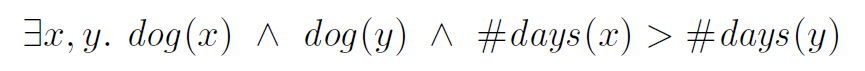 Examples
Before discussing the formal semantics for FOL, let’s have a translations of English sentences into FOL:
	2. All cats have more days than dogs.
Examples
Before discussing the formal semantics for FOL, let’s have a translations of English sentences into FOL:
	2. All cats have more days than dogs.
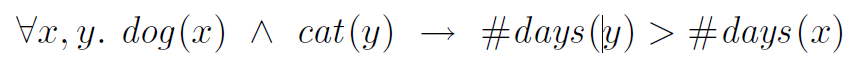 Examples
Before discussing the formal semantics for FOL, let’s have a translations of English sentences into FOL:
	3. The length of one side of a triangle is less than the sum of the lengths 	of the other two sides.
Examples
Before discussing the formal semantics for FOL, let’s have a translations of English sentences into FOL:
	3. The length of one side of a triangle is less than the sum of the lengths 	of the other two sides.
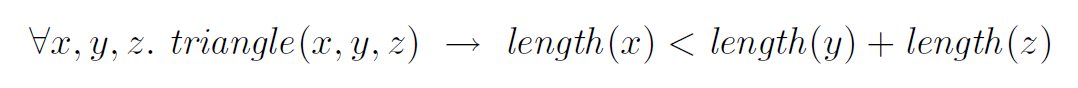 FOL Semantics – Interpretation and Domain
Having defined the syntax of FOL, we now define its semantics. Formulae of  FOL evaluate to the truth values true and false as in PL. However, terms of FOL formulae evaluate to values from a specified domain.
First, we define a FOL interpretation I.
 The domain DI of an interpretation I is a nonempty set of values or objects, such as integers, real numbers, dogs, people, or merely abstract objects.
Domains can be finite, such as the 52 cards of a deck of cards;
	countably infinite, such as the integers; or uncountably infinite, such as the
	reals. But all domains are nonempty.
Assignment
The assignment αI of interpretation I maps constant, function, and predicate symbols to elements, functions, and predicates over DI .
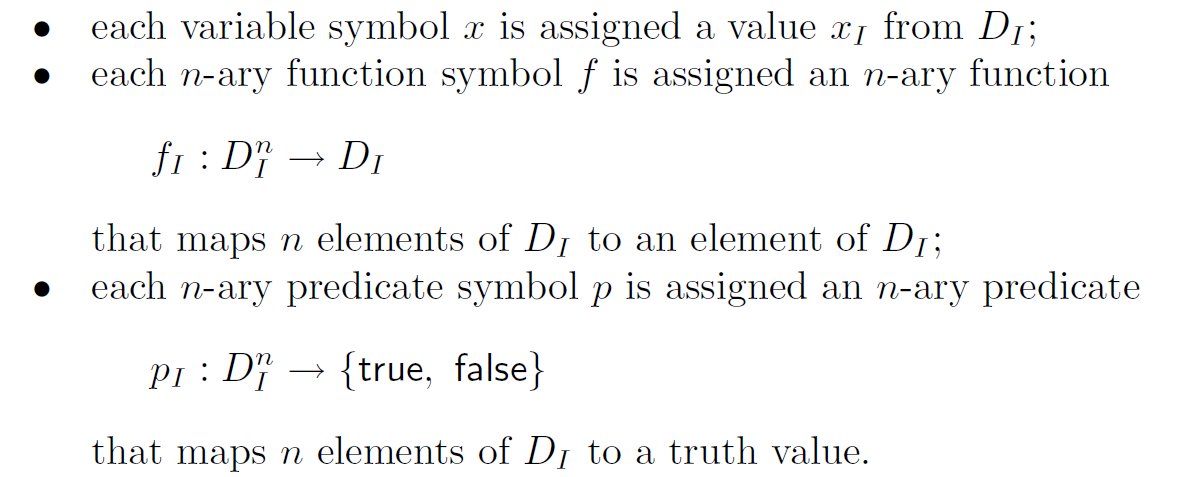 Example of “standard” Interpretation
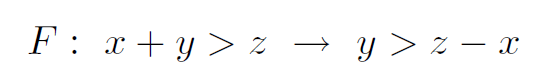 The formula: 
contains the binary function symbols + and −, the binary predicate symbol >, and the variables x, y, and z.
+, −, and > are just symbols: we choose these names to provide intuition for the intended meaning of the formulae.
We could just as easily have written: 
We construct a “standard” interpretation. The domain is the integers, Z:
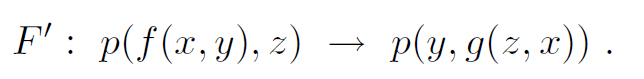 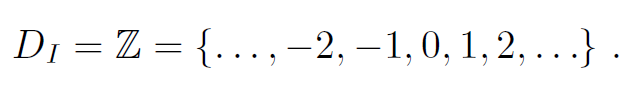 Example of “standard” Interpretation
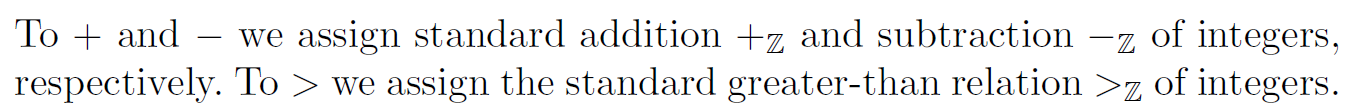 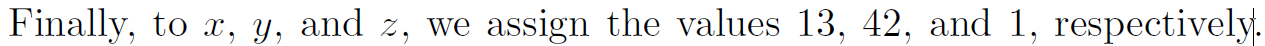 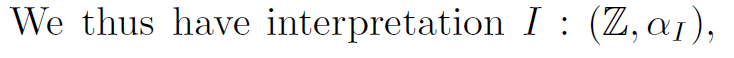 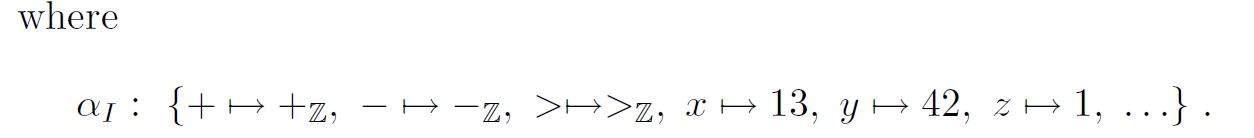 And a bit of a “non-standard” Interpretation
Let’s take the formula F: x+y
The formula contains the binary function symbol +, and the variables x, y.
As mentioned before: + is just a symbol.
This time, the + symbol won’t have the intuitive meaning it always does.
Let’s assign + to be maxHeight.
This time, the domain is D={all the people in the world}.
And a bit of a “non-standard” Interpretation
We construct a “ non-standard” interpretation I: (D, αI) where:
	αI: {+ → maxHeight (returns the taller between x or y) , x → person, y → person}.
So, by now we can see that we don’t have to use the regular symbols we are used to, nor the “standard” domain.
Another Interpretation
Let’s take the formula F: ∀x. f(x)%g(x)
The formula contains the binary function symbol %, the quantifier ∀x, and the variables f(x), g(x).
As mentioned before: % is just a symbol.
This time, the % symbol won’t have the intuitive meaning it always does.
Let’s assign % to be !=.
This time, the domain is D={◦, •}.
Another Interpretation
We construct a “ non-standard” interpretation I: (D, αI) where:
	αI: {+= !=, f(◦) → ◦, f(•) → •, g(◦) → •, g(•) → ◦}.
So, by now we can see that we don’t have to use the regular symbols we are used to, nor the “standard” domain.
F under interpretation
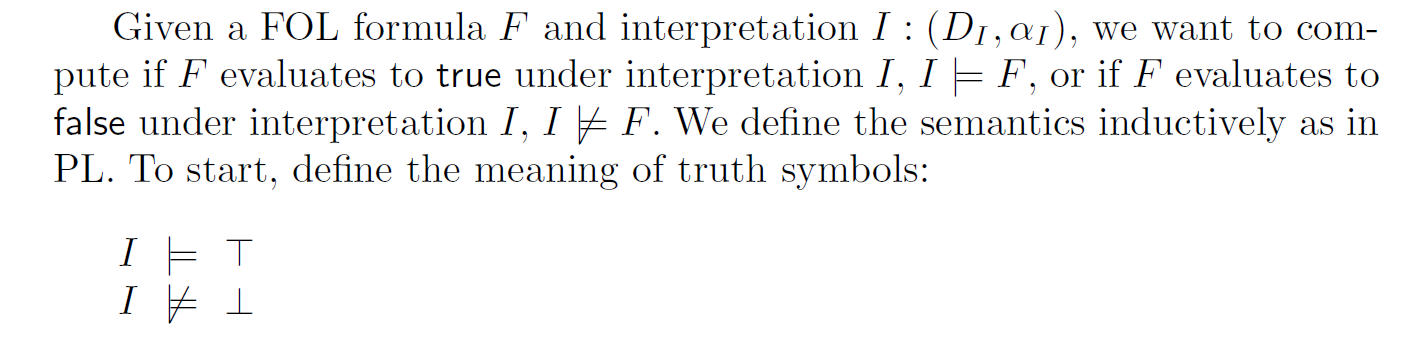 F under interpretation
Assume that formulae F1 and F2 have fixed truth values.
From these formulae, evaluate the semantics of more complex formulae. The logical connectives are handled in FOL in precisely the same way as in PL:
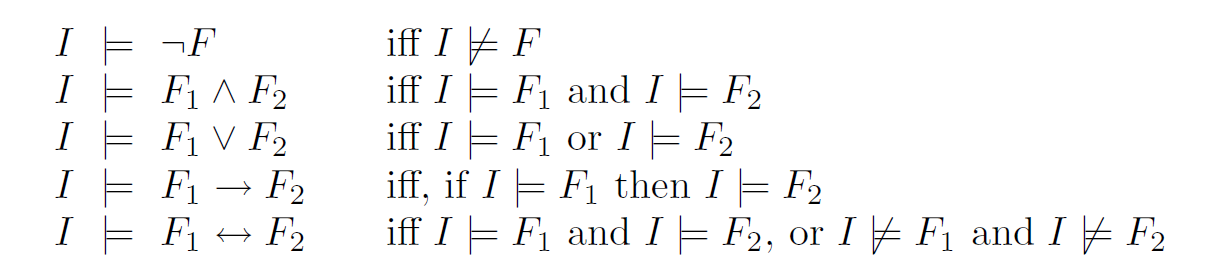 Back to the last example
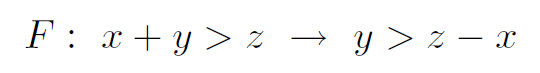 Recall the formula:
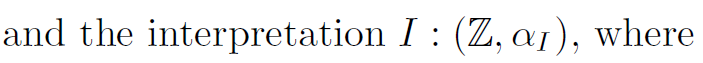 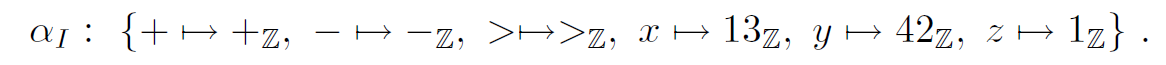 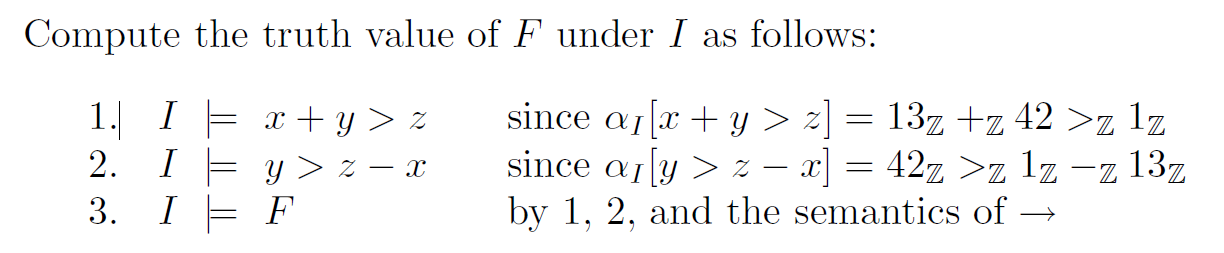 Satisfiability and Validity
A formula F is said to be satisfiable iff there exists an interpretation I such that I |= F.
A formula F is said to be valid iff for all interpretations I, I |= F.
Recall that satisfiability and validity are dual: 			F is valid iff ￢F is unsatisfiable.								Who Exaplains Why?
Example
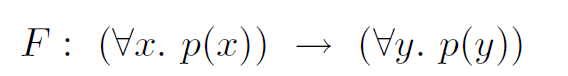 Let’s prove that  										  is valid.






under I, p(v) is false by 4 and true by 5. Thus, F is valid.
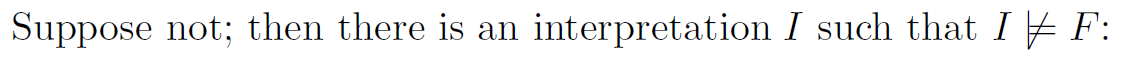 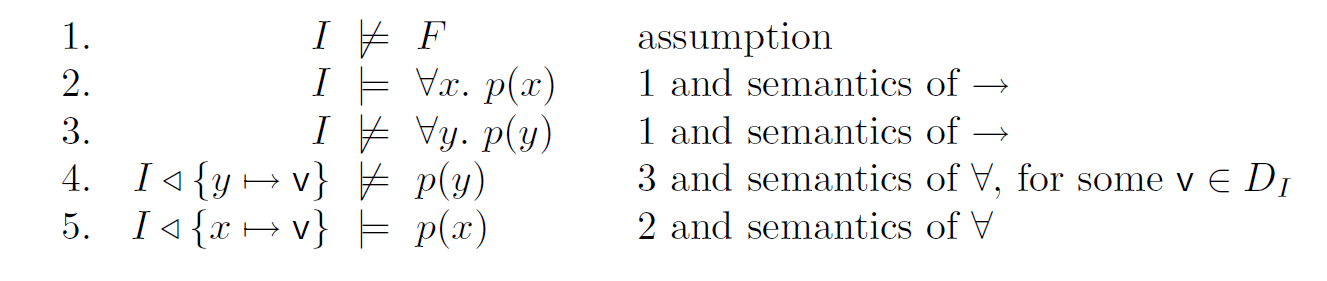 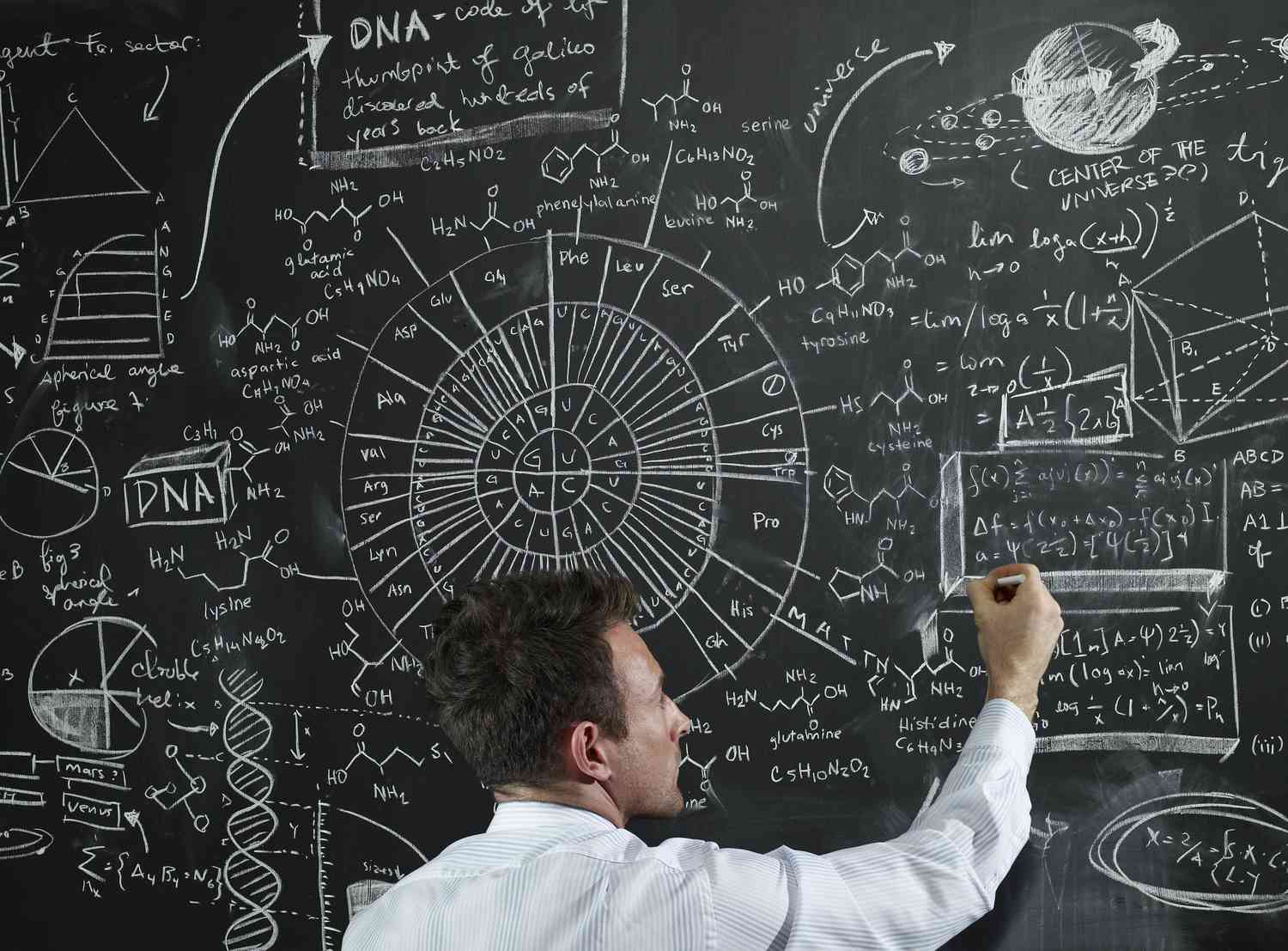 First Order Theories
First-Order Theories
A first-order theory T is defined by the following components:
Its signature Σ is a set of constant, function, and predicate symbols.
Its set of axioms A is a set of closed (no free variables) FOL formulae in which only constant, function, and predicate symbols of Σ appear.
A Σ-formula is constructed from constant, function, and predicate symbols of Σ, as well as variables, logical connectives, and quantifiers
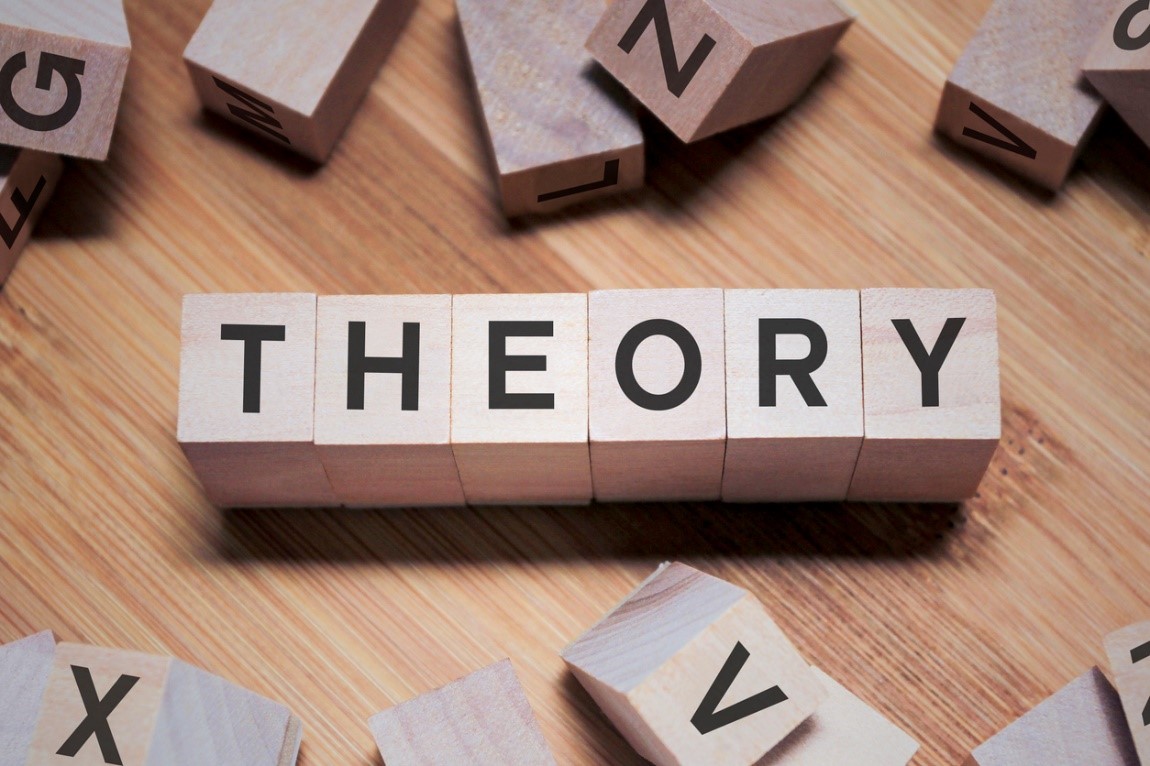 [Speaker Notes: The symbols of  are just symbols without prior meaning — the
axioms of T provide their meaning]
Satisfiability and Validity
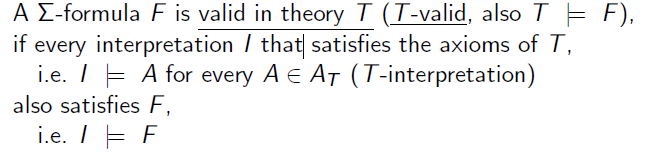 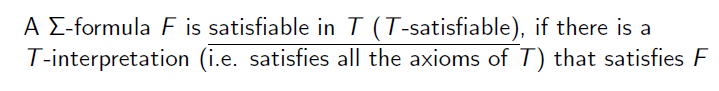 First-Order Theories
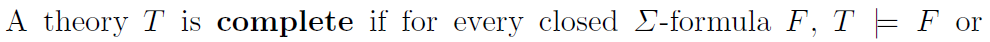 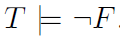 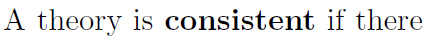 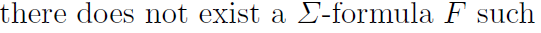 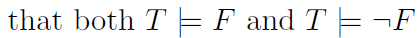 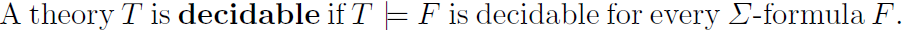 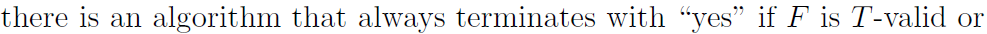 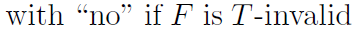 Theory of Equality
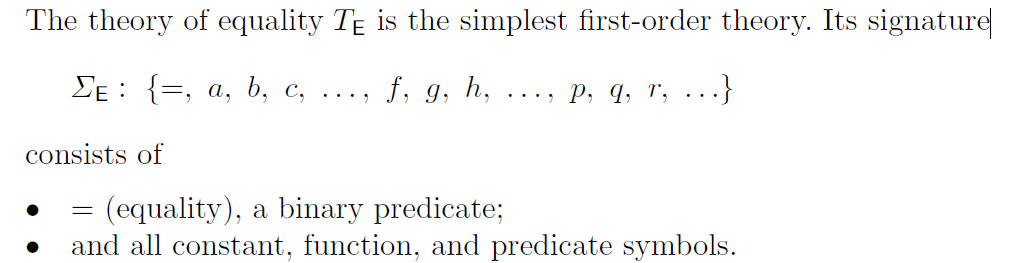 Theory of Equality - Axioms
Example
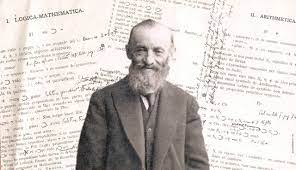 Peano arithmetic
Signature ΣPA : {0, 1, +,*, =} 
 Axioms :






 Satisfiability and validity in TPA is undecidable
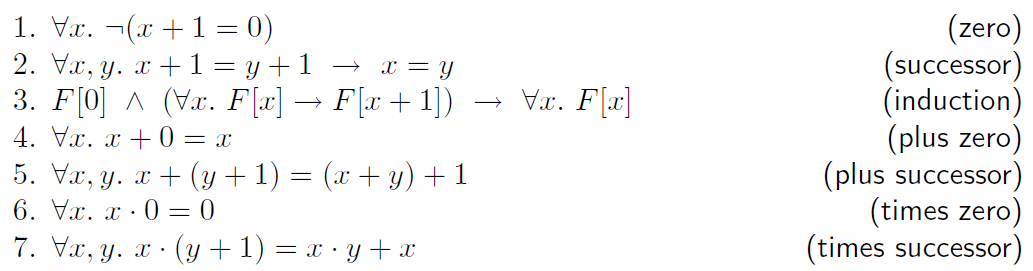 [Speaker Notes: • 0 and 1 are constants;
• + (addition) and · (multiplication) are binary functions;
• and = (equality) is a binary predicate.
Giuseppe Peano – Italian Mathematician
1889]
Example
The formula 3x + 5 = 2y can be written using the signature ΣPA as:
				x + x + x + 1 + 1 + 1 + 1 + 1 = y + y
	or as : 
			(1 + 1 + 1) · x + 1 + 1 + 1 + 1 + 1 = (1 + 1) · y 

In practice, we use the abbreviated notation 3x + 5 = 2y.
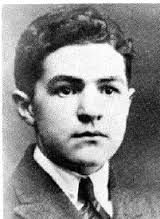 Presburger Arithmetic
Signature ΣN : {0, 1, +, =} 
 Axioms :





 Satisfiability and validity in TN is decidable
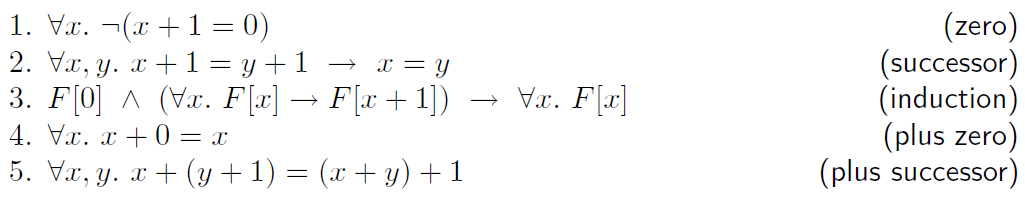 [Speaker Notes: • 0 and 1 are constants;
• + (addition) and · (multiplication) are binary functions;
• and = (equality) is a binary predicate.
Giuseppe Peano – Italian Mathematician
1889]
What about negative numbers?
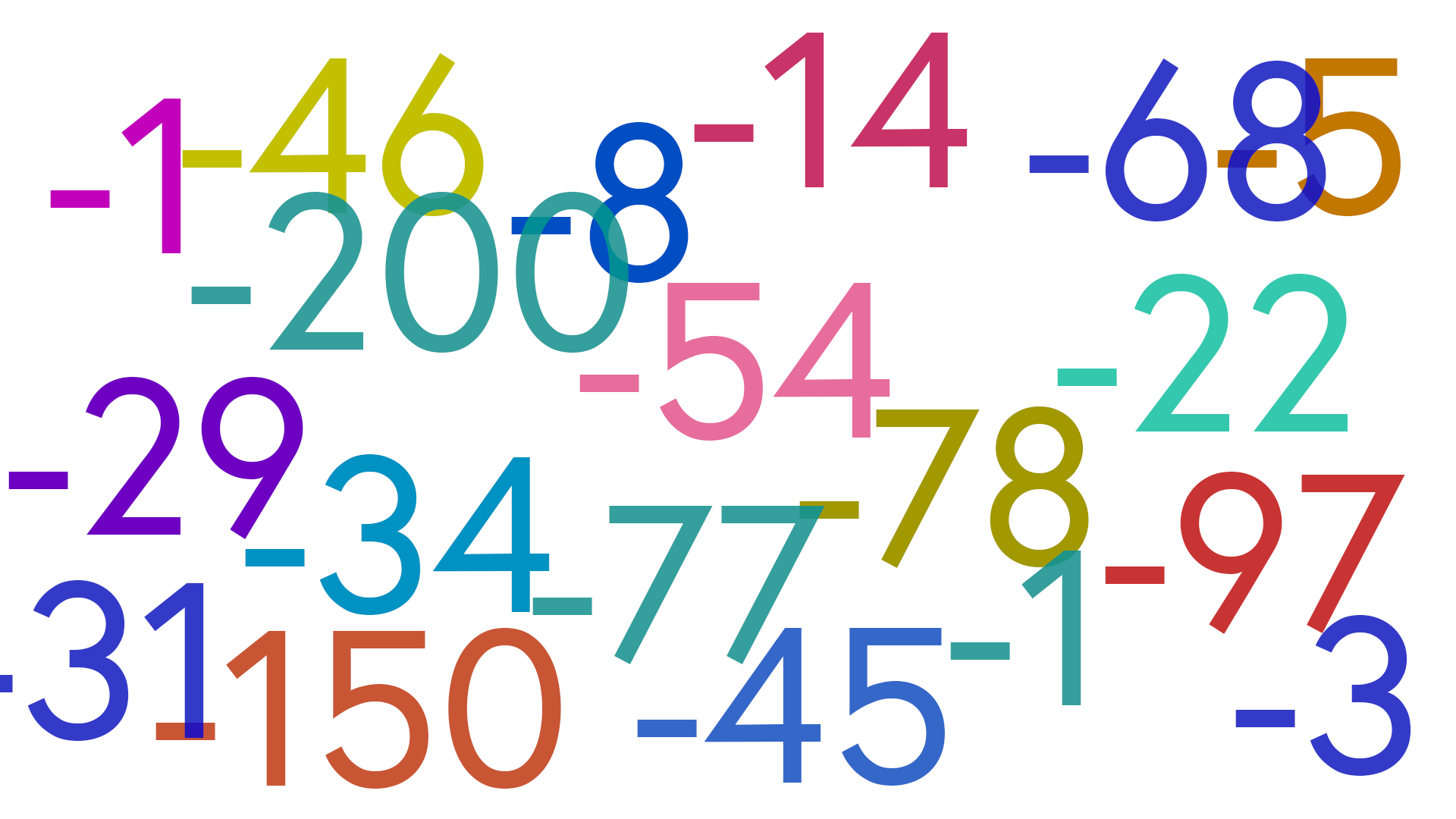 Consider the formula


introduces two variables, vp and vn, for each variable v of F0.




While each of vp and vn can only range over N, vp−vn should range over the integers.
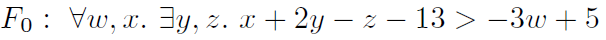 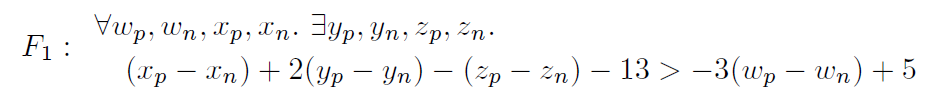 Negative Numbers
Moving negated terms to the other side of the inequality eliminates −:


The final transformation eliminates constant coefficients and strict inequality:
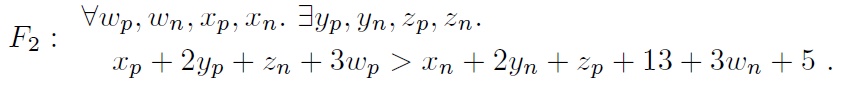 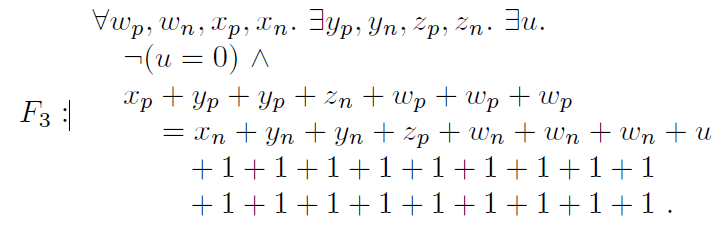 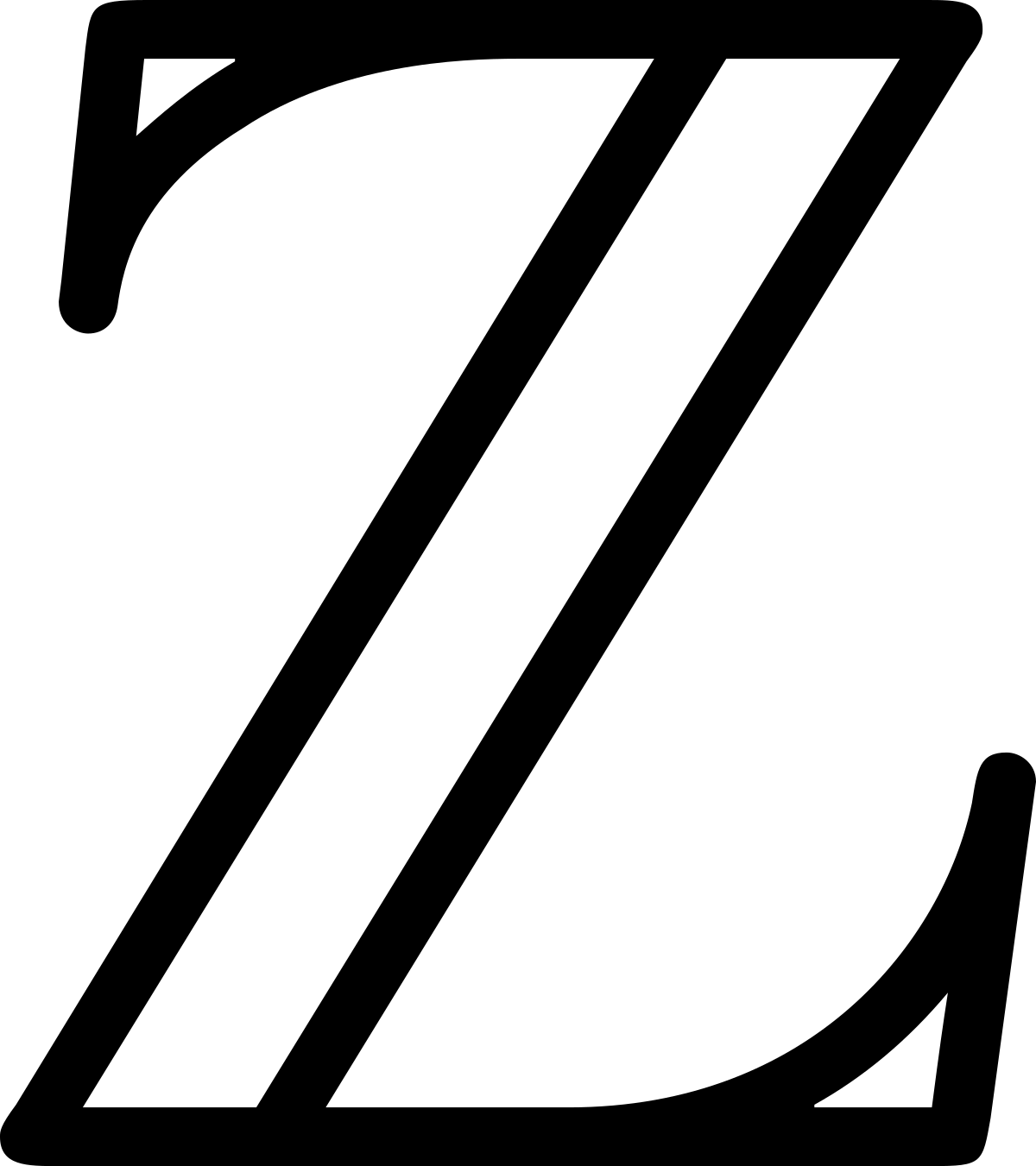 Theory of Integers
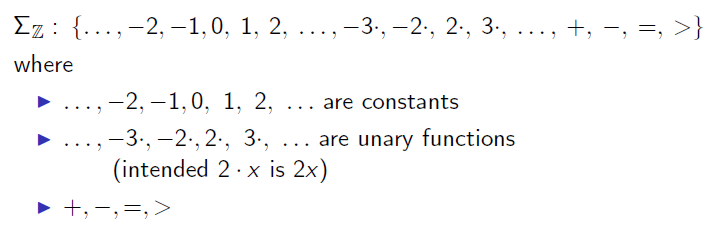 Example
Prove that ΣZ-formula F : ∀x, y, z. x > z ∧ y ≥ 0 → x + y > z is TZ-valid
Proof:
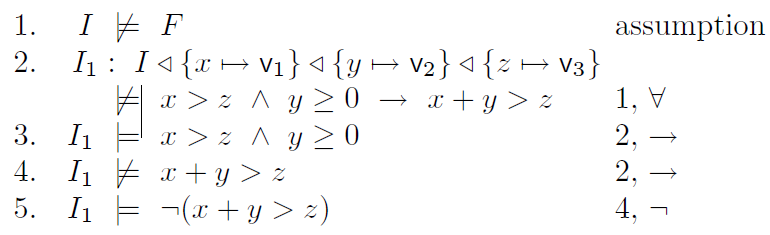 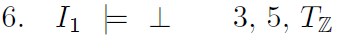 Thank you for listening